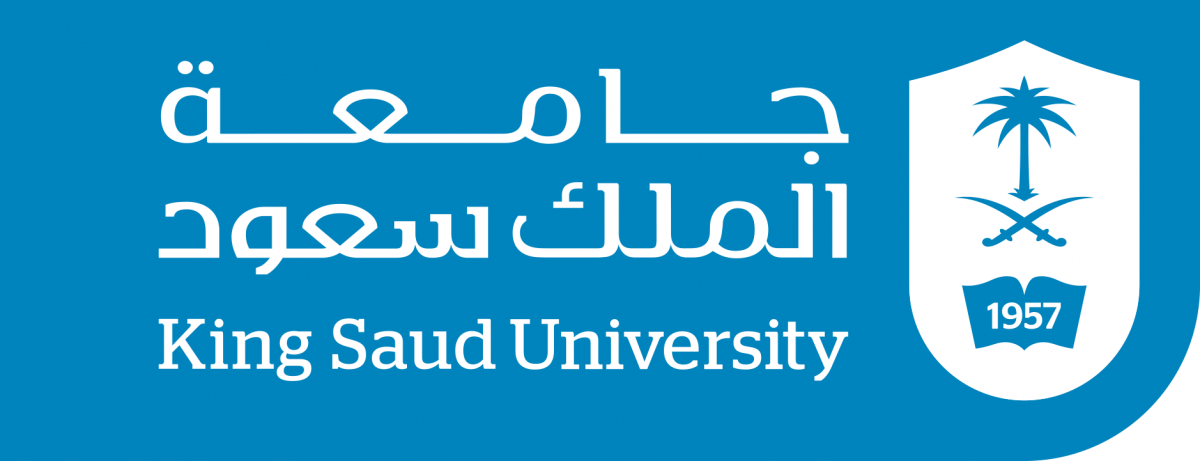 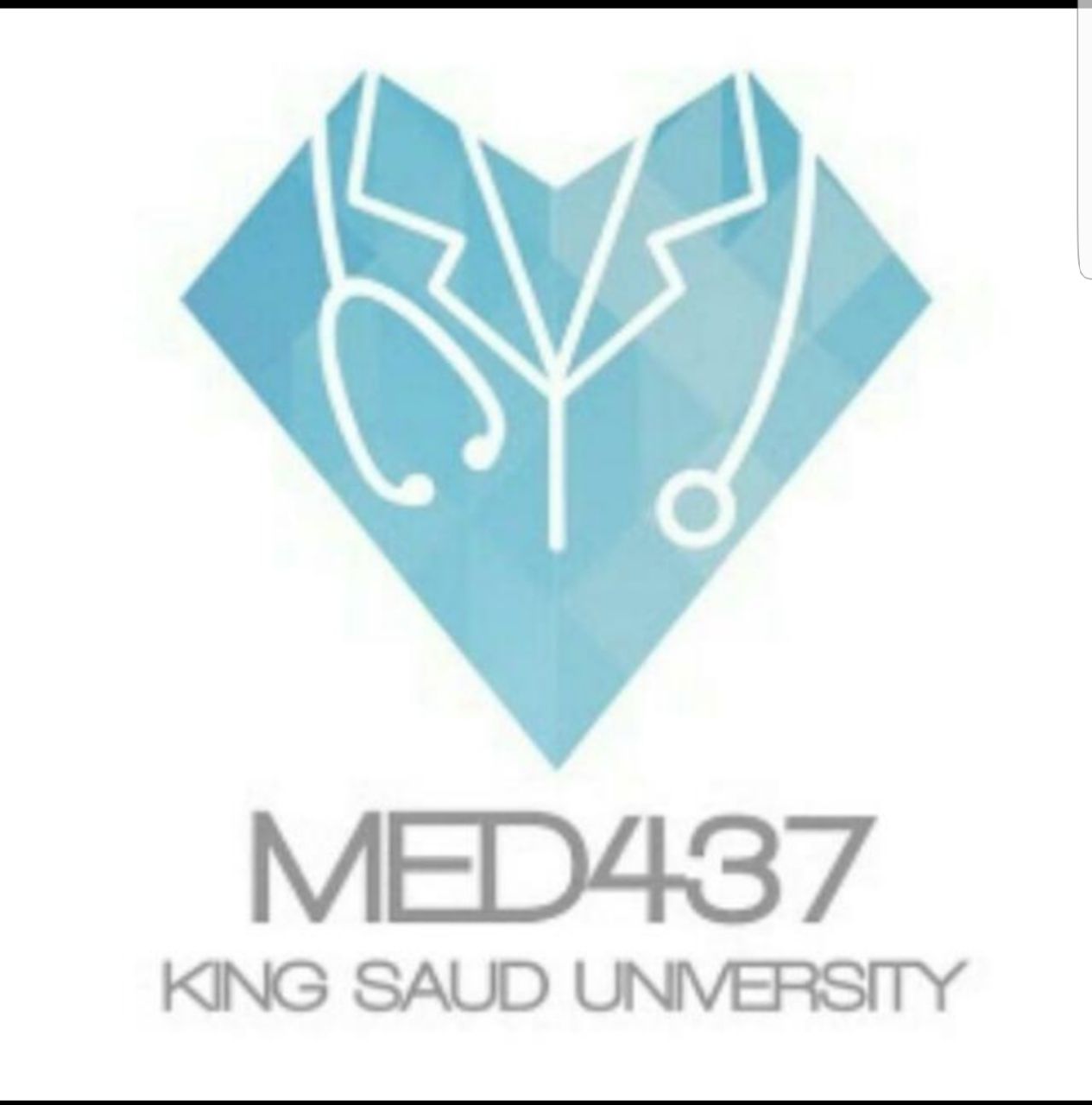 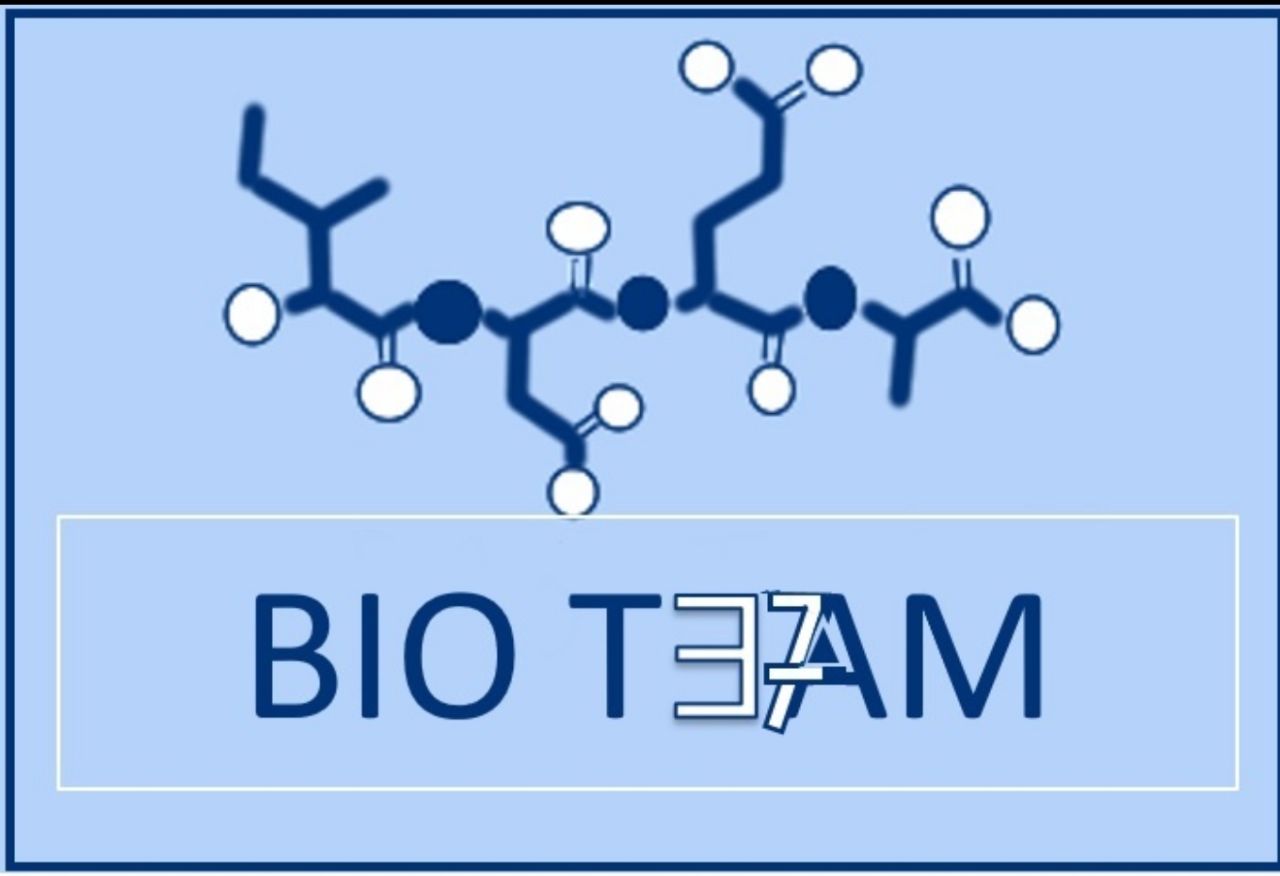 بِسْم الله الرحمن الرحيم
437 Biochemistry Team
Enzymes and coenzymes 1
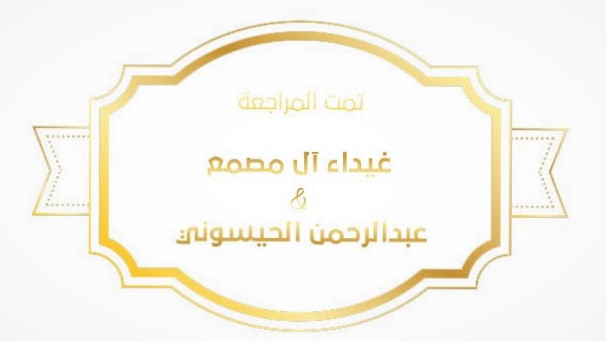 Color index:
Doctors slides
Notes and explanations
Extra information
Highlights
Objectives:
Understand how enzymes are able to speed up the rate of biochemical reactions in the body
Identify classes of enzymes based on the type of reactions they catalyze 
Comprehend the basic terms of coenzymes, isoenzymes, enzyme activity and specificity along with factors affecting their activity 
Understand the enzyme kinetics, types of inhibition and regulation of enzyme activity 
Discuss the clinical role enzymes in the diagnosis of diseases
Titles:
What are enzymes?
Enzyme properties and specificity
Enzyme-substrate binding •Lock and key binding•Induced fit binding
Classification of Enzymes
Enzyme nomenclature (Naming)
Holoenzymes
Cofactors and Coenzymes
Ribozymes, Isoenzymes and zymogens
Enzymes decrease activation energy of a reaction
Enzyme Activity or Velocity
Factors that affect enzyme activity
Enzyme kinetics
Everything that ends with “ase” is mostly an enzyme
Properties of Enzymes
What are Enzymes?
Enzyme specificity
Active site
biological  catalysts  that speed  up  the  rate  of  a  reaction  without being changed in the reaction
The  region  of  enzyme  that  binds  with  the substrate and where catalysis occurs 
All enzymes have one or more active sites
Enzymes must at least have one active site
-Enzymes are highly specific
-Interact  with  only  one  or  a  few  ofthe substrates Depending on the number of active sites
-Catalyze only one type of reaction
Specificity
All enzymes are protein in nature All proteins are not enzymes
Enzymes  bind  to  their  specific  substrates in  the  active  site  to  convert  them  to product(s)“not every substrate can bind to any enzyme”
Substance  upon  which  the  enzymes  act are called substrates Enzyme  converts  substrates  intoproduct(s)
Regulation
Enzymes  can  be  activated  or  inhibited  so that  the  rate  of  product  formationresponds to the need of the cell“e.g. if we didn’t eat food, we don’t need digestive enzymes, therefore they are inhibited”
“If we need to do another reaction to the same substrate, we use a different enzyme”
Catalysts: anything that speed up a reaction and not being changed in the process
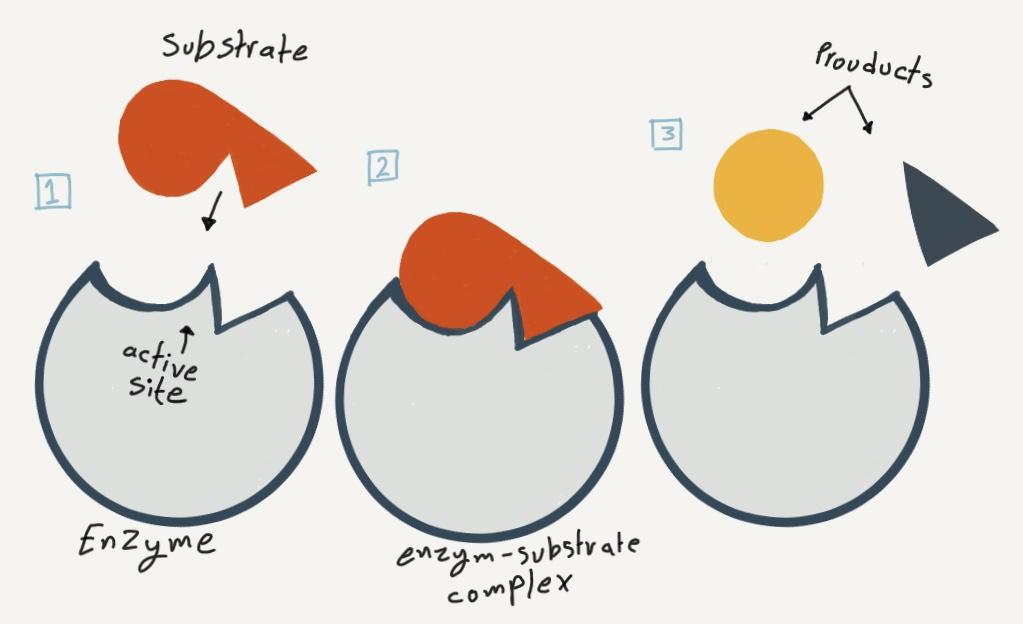 Example: Sucrase enzyme only interact with sucrose and only do one reaction which is “hydrolysis” thus breaking the bond and releasing “fructose and glucose” as products. If we needed to do another reaction, we use another enzyme
Structure of trypsin enzyme
Structure of pepsin enzyme
An enzyme with its active site
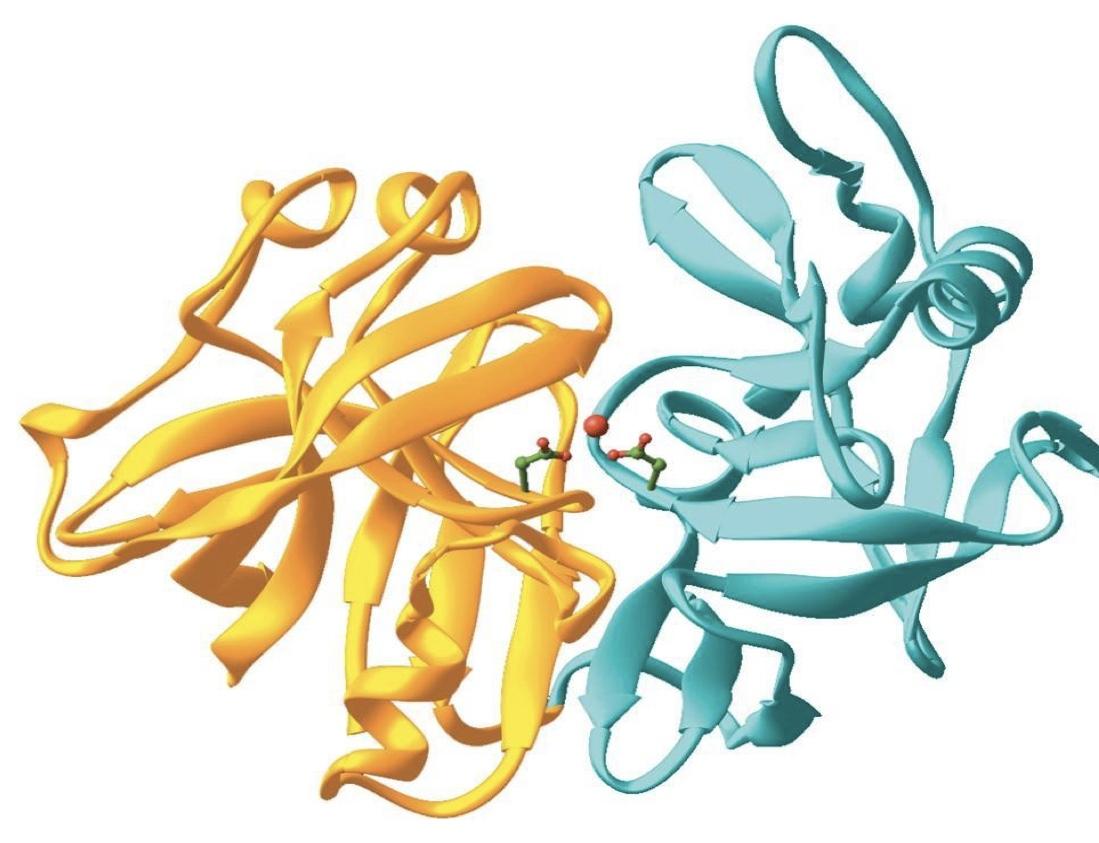 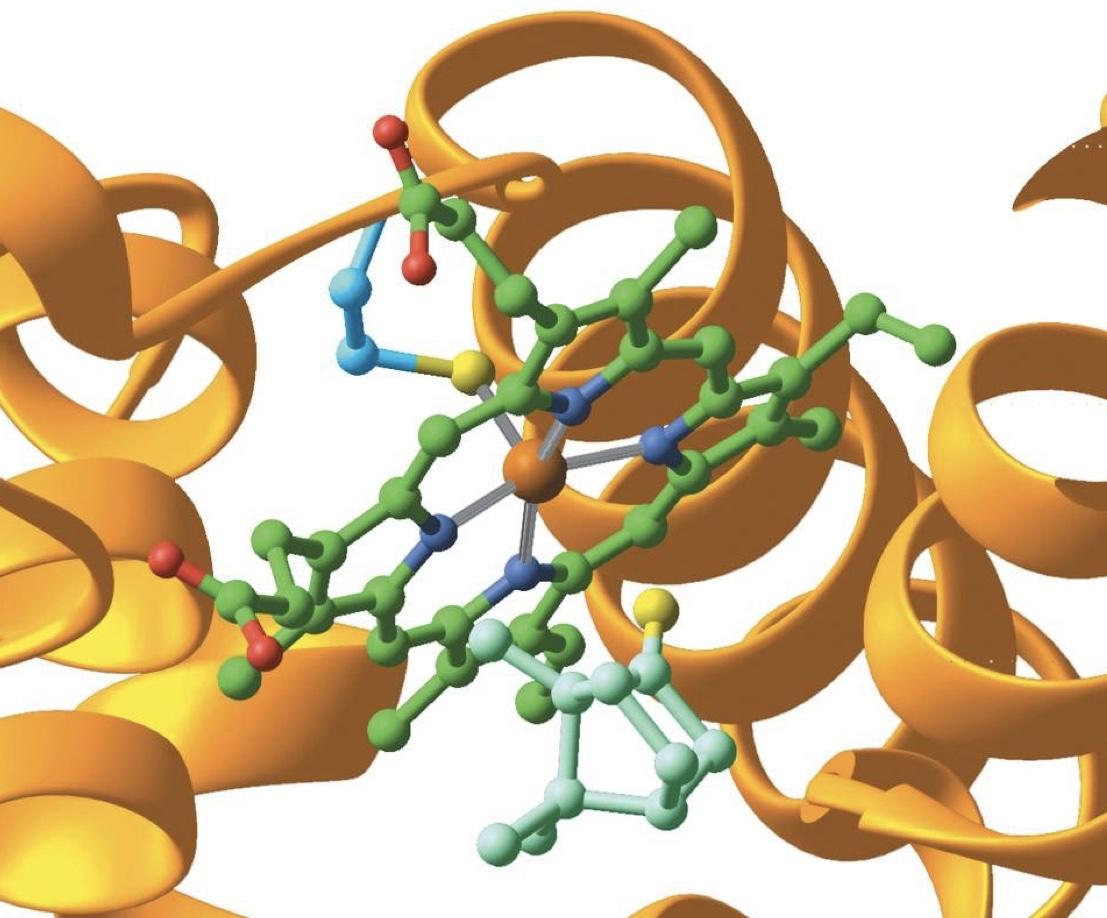 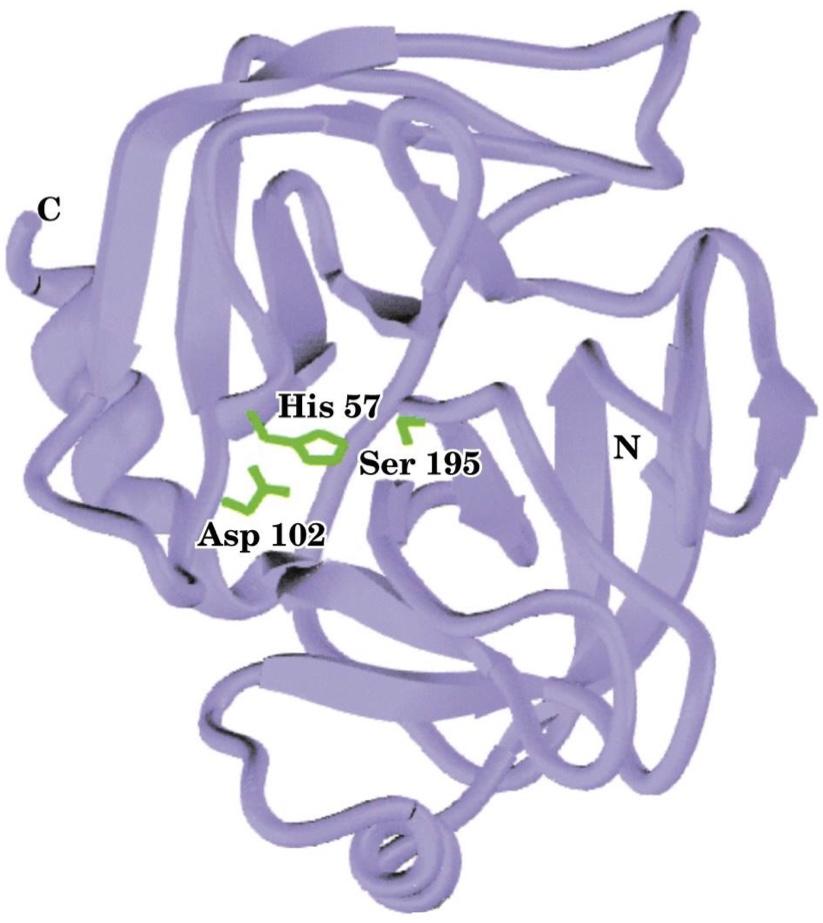 Structures are not for memorization
Enzyme-substrate binding
Classification of Enzymes
Lock and key binding
Induced fit binding
Classified into six types according to the reaction catalyzed
The enzyme has a similar shape to the substrate, After the binding of substrate, theenzyme changes its shape to fit moreperfectly with substrate
The enzyme has an active site that fits the exact dimensions of the substrate
زي القفل ما يفتحه الا مفتاح واحد بنفس الشكل له
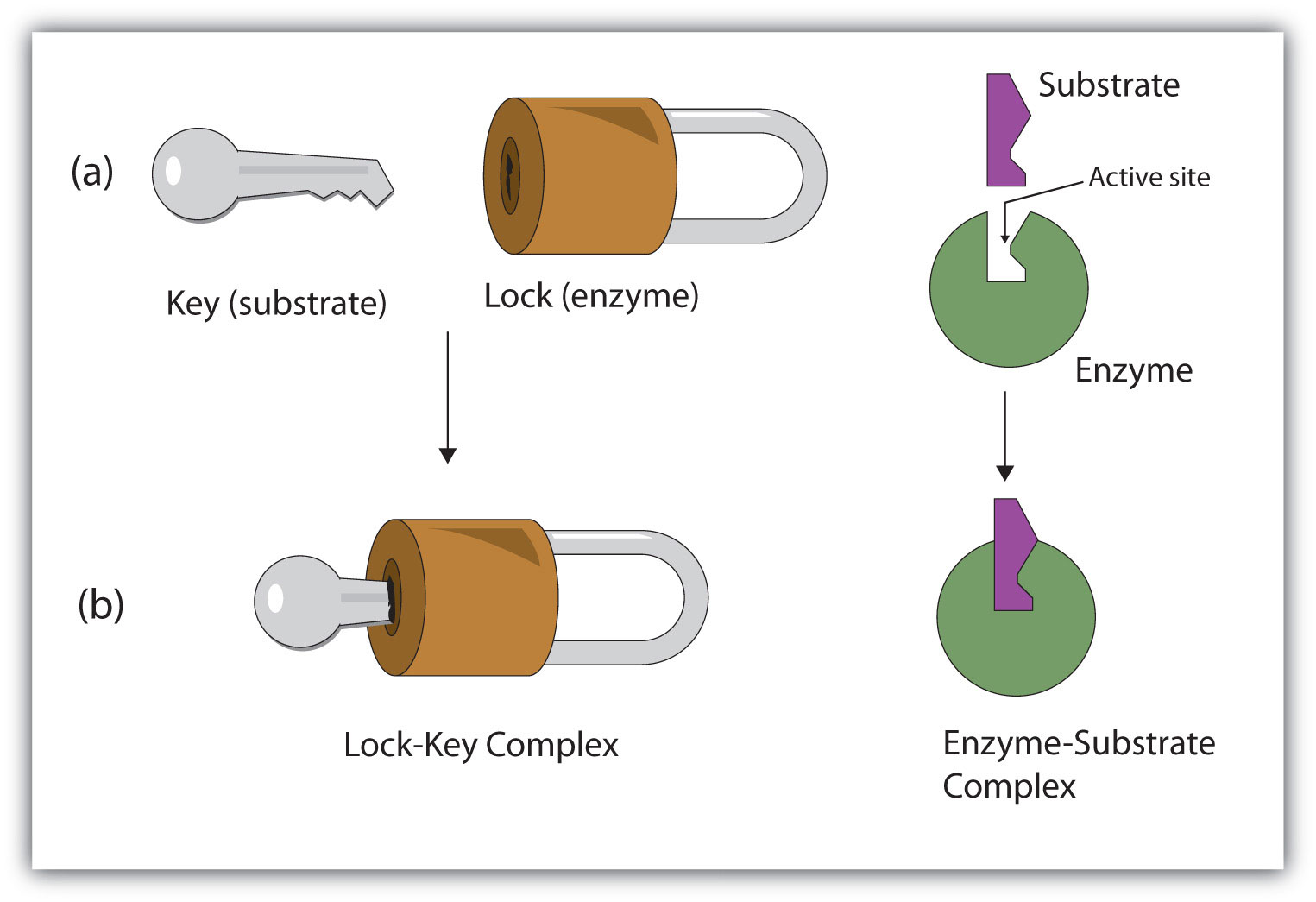 هذا ما يعني انه يقدر يغير شكله لاي سبسترايت لكن هو فقط يسوي تعديلات بسيطه لشكله عشان يناسب السبسترايت المحدد له بشكل احسن
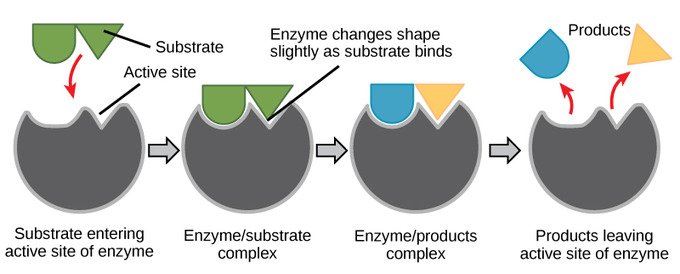 **تحفظ بالترتيب
Overseas travelers heard lyrics in london
Enzymes Nomenclature (Naming)
Enzymes nomenclature is based on the rules given by IUBMB (International Union of Biochemistry and Molecular Biology).
Nomenclature order is:
Class.Subclass.Subsubclass.Enzyme number.
EC 3.4.17.1 (carboxypeptidase A)
You don’t have to memorize this name just know what each number means.
Enzyme
commission
Class
Subclasses
Enzyme
number
Sub-subclass
Holoenzymes
Inactive enzyme that binds to a nonprotein part to become active
Some enzymes require non-protein groups to become active 
The  inactive  form  of  enzyme  without  its non-protein part is called an apoenzyme
NonProtein part
Cofactor or coenzyme
=
Holoenzyme
(Active)
+
Apoenzyme
(Inactive)
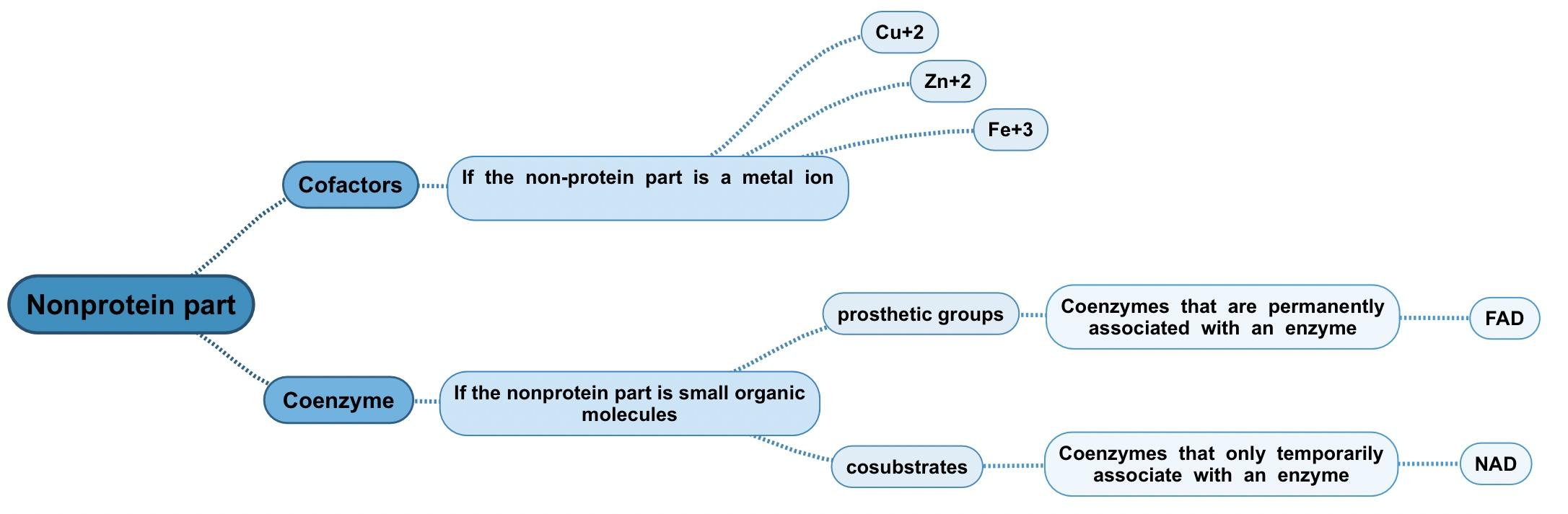 Examples
e.g.
_______
e.g.
_______
Transiently= temporary
Ribozymes, isoenzymes and zymogens
Zymogens
Inactive enzyme precursors that require a biochemical change to become active (activated when needed) e.g. cleavage of peptide blocking the active site 
enzymes involved in digestion like trypsin, pepsin and chymotrypsin are synthesized as zymogens because we don’t need them all the time.
Ribozymes


RNAs (ribonucleic acid) with enzyme activity
Isoenzymes “نظائر تقريباً”

Enzymes that catalyze the same chemical reaction but they have slightly different structure 
 e.g. protein kinase have a multiple isoenzymes that are structurally different but share the same function
Zygomens are a group of proteins that display no catalytic activity but are transformed within an organism into enzymes
Enzymes decrease activation energy of a reaction
In every chemical reaction, the reactants pass through a transition state that has greater energy than that of the reactants or products alone	

The difference in energy between the reactants and the transition state is called the activation energy	(Ea) 		

If the activation energy is available then the reaction can proceed forming products 					
An enzyme reduces the activation energy required for a reaction

It provides an alternative transition state of lower energy called the enzyme- substrate complex and thus speeds up the reaction

Enzymes decrease the activation energy but they do not alter the change in the free energy (∆G)
The effect of catalyst on the transition state diagram of a reaction
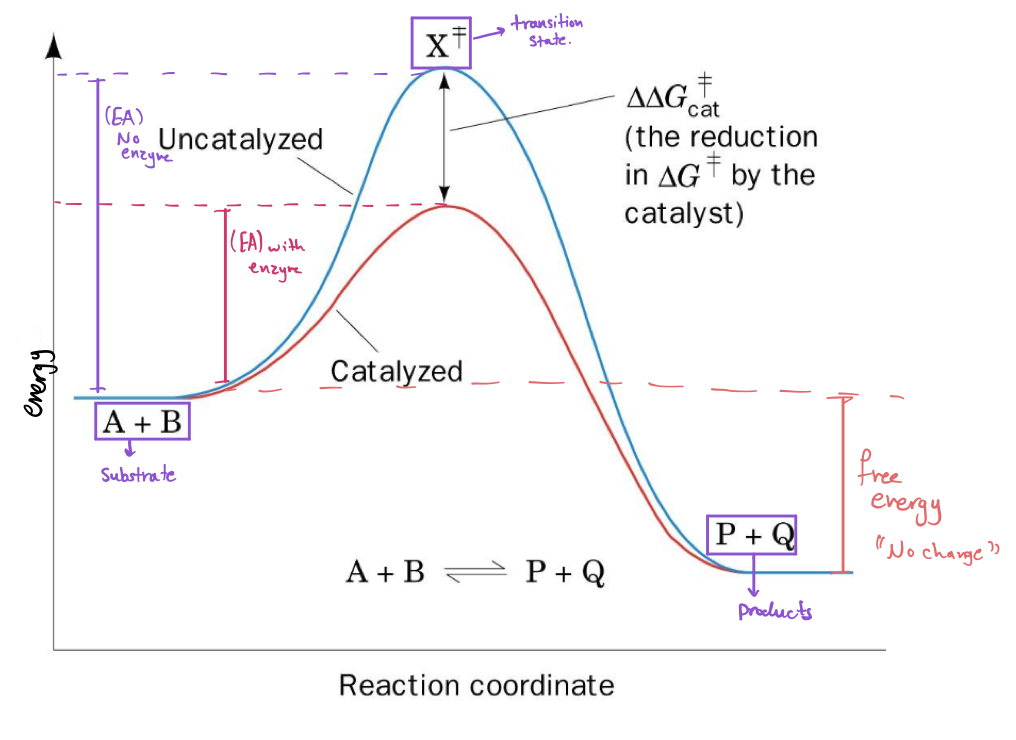 catalysts lowers the energy required to reach the transition state which make the formation of a product faster but it doesn’t change the free energy
Free energy change of the reaction is the difference of reactants and products.
Enzyme Activity or Velocity
. Velocity is the rate of a reaction catalyzed by an enzyme-
Enzyme activity is expressed as -
mmoles of product formed/min/mg enzyme
“How many substrates were converted into products for a unit time”
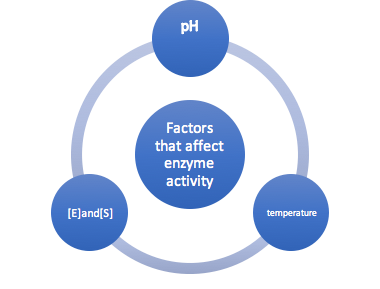 Millimoles / min / milligram 
                    Or
Micromoles / min / microgram
“Always use the same unit”
Effect of temperature:
– Every enzyme has an optimal temp. for catalyzing a reaction (In humans most enzyme have an optimal temp. of 37C )

 – The rate of an enzyme reaction initially increases with rise in temperature.

–At high temp. enzymes are denatured and become inactive. 

– In humans, most enzymes have an optimal temp of 37 c
كل انزيم له درجه حراره محدده يعمل فيها وكل مازادت درجه الحراره يزداد rate of reaction ولكن اذا وصلت درجه حراره عاليه مره راح يتأثر الانزيم وبالتالي ما راح يشتغل ( الشيء اذا زاد عن حده انقلب ضده)
2)    Effect of pH:
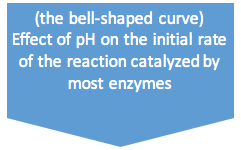 Every enzyme has an optimal pH for catalyzing a reaction

•Most enzymes have highest activity between pH 6 and pH 8
•Pepsin (digestive enzyme in the stomach) has highest activity at pH 2
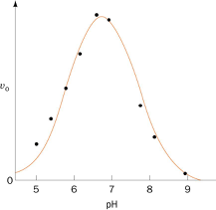 Optimal
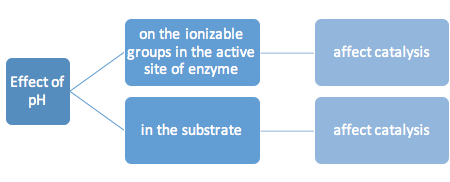 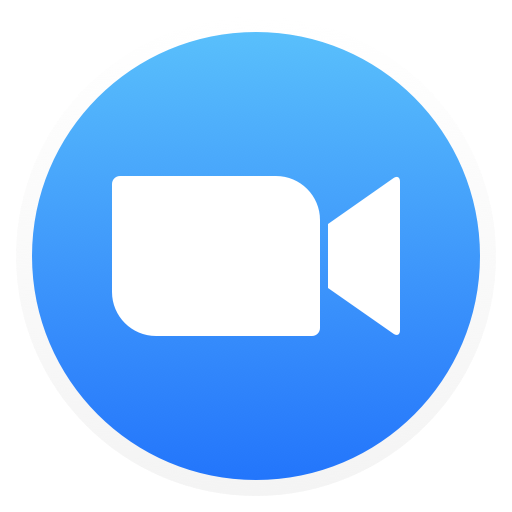 Effect of temperature and pH
حمضية أو قاعدية الوسط المناسب لعمل الإنزيم تعتمد على مكان عمله؛ اذا كان يعمل في بيئة  حامضية مثل المعدة، يكون الوسط المناسب له حامضي؛ أو قاعدية مثل الأمعاء يكون الوسط المناسب له قاعدي
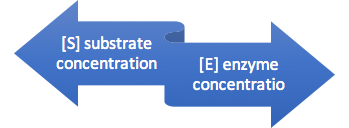 3)    Effect of [E]and[S]:
The reaction velocity increases initially
with increasing [S]
Until excess substrate causes the reaction velocity to be constant *Further addition of substrate has no effect on enzyme velocity (v)* (because enzyme is saturated).

If [S] > enzyme => the rate of enzyme reaction will be directly proportional to the concentration of enzyme.



At low [S], the reaction rate is proportional to [S]
اذا كان [S] اكثر من [E] في هذه الحاله سرعه التفاعل راح تعتمد بشكل طردي على [E] فكل مازادت تركيز الانزيمات يكون التفاعل اسرع
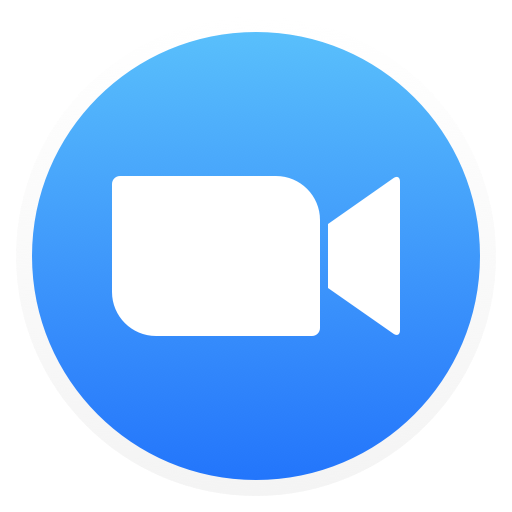 -At limited substrate (substrate is constant) ; the velocity depends on the concentration of the enzyme 
-At limited enzyme concentration (number of enzymes is constant) ; the velocity depends on the substrate concentration
Effect of [E]and[S]
Enzyme kinetics
Initial rate of enzyme reaction
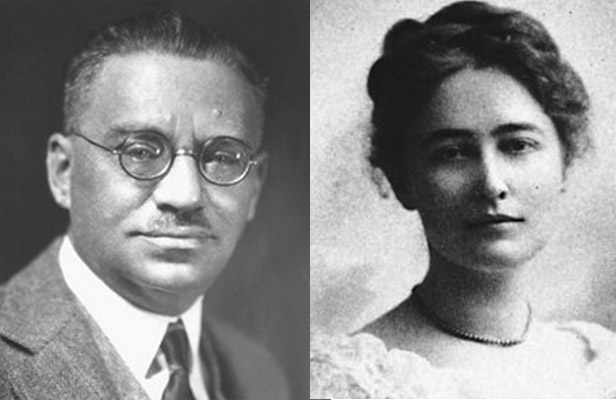 The time they take to get arranged
The model of enzyme kinetics was first proposed by Michaelis and Menten in 1913 and later modified by Briggs and Haldane.

The Michaelis Menten equation describes the relationship of initial rate of an enzyme reaction to the [S]
1. Pre-steady state:
Enzyme + high concentration of substrate= an initial short period of time (a few hundred microseconds) during which intermediates of products gradually build up..NO PRODUCT DURING THIS PHASE.
Initial rate= when nothing is limited
Enzyme-substrate complex formation only
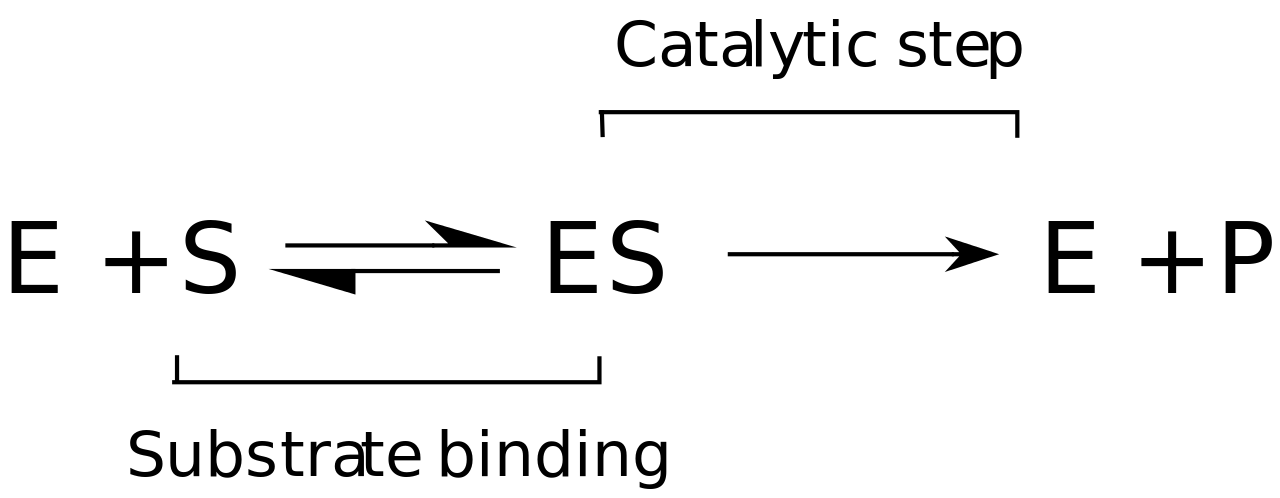 product
2. steady state:
 occurs after initial state, when the reaction rate and the concentration of intermediates change slowly with time
An intermediate changes into steady state when the rate of its synthesis becomes equal to its rate of degradation.
Enzyme
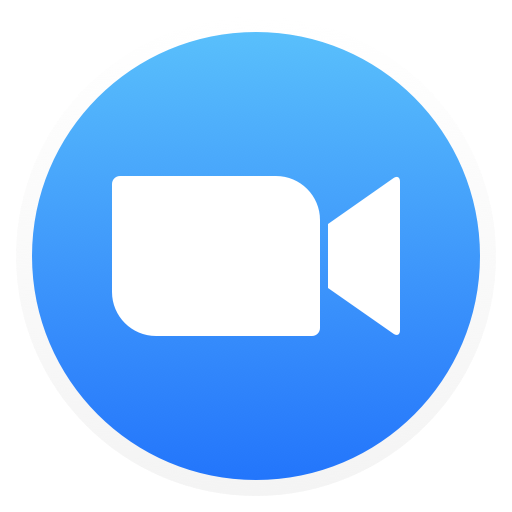 very useful video :)
an additional slide
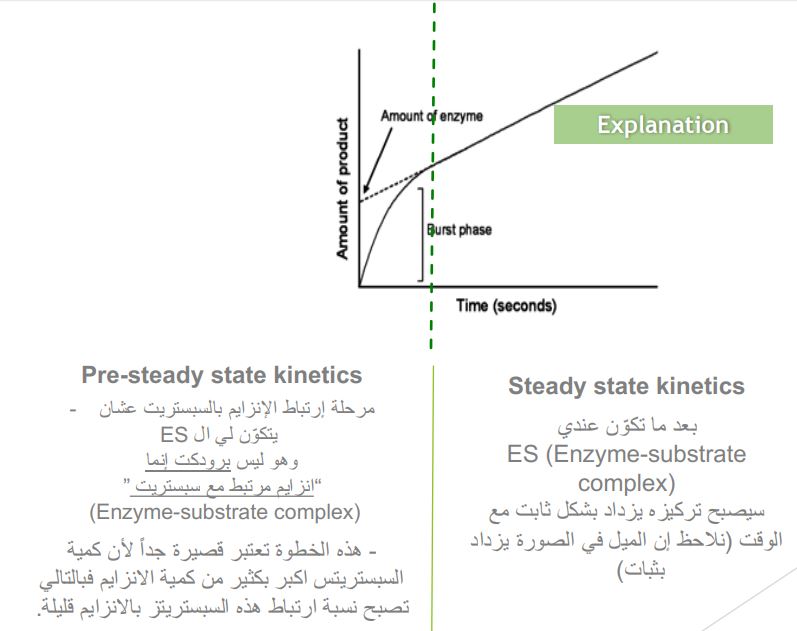 TEAM 436
Michaelis Menten Equation
•It measures the initial velocity (vo) 		 	 	 		
of an reaction enzyme 
					
				
							
					
		Vmax [S]				
vo = ------------
						
        Km + [S]
[S] = substrate concentration 
Vmax = maximum velocity
 Km = Michaelis constant
You might be asked to either find (Vo, or Vmax, or Km or [S] ) using this equation
Initial velocity Vo of a simple Michaelis Menten reaction- versus the substrate concentration
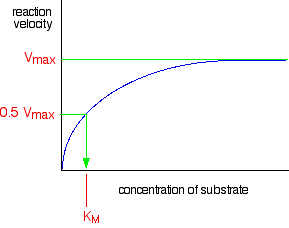 Saturation
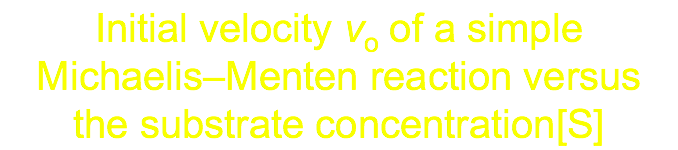 Km (Michaelis Constant)
Km is the substrate concentration at which the initial rate is one-half of the maximum rate (½ Vmax)

It is the [S] (substrate concentration)  required to saturate half of all of the active sites of an enzyme
You must know the definitions.
The Km value of a substrate depends on its affinity with the enzyme

High Km means low affinity with enzyme (more substrate needed to saturate the enzyme)
Low Km means high affinity with enzyme (less substrate needed to saturate the enzyme)
Affinity= tendency to bind to a substrate
Lineweaver-Burk plot
•Also called the double-reciprocal plot, obtained by taking reciprocals of the Michaelis Menten equation

•It is plotted to calculate the Km and Vmax values and to determine the mechanism of action of enzyme inhibitors
Definition
Usage:
1
2
The graphs are for further understanding, but you should be able to recognize each graph.
Initial velocity Vo of a simple Michaelis Menten reaction- versus the substrate concentration
Lineweaver-Burk plot
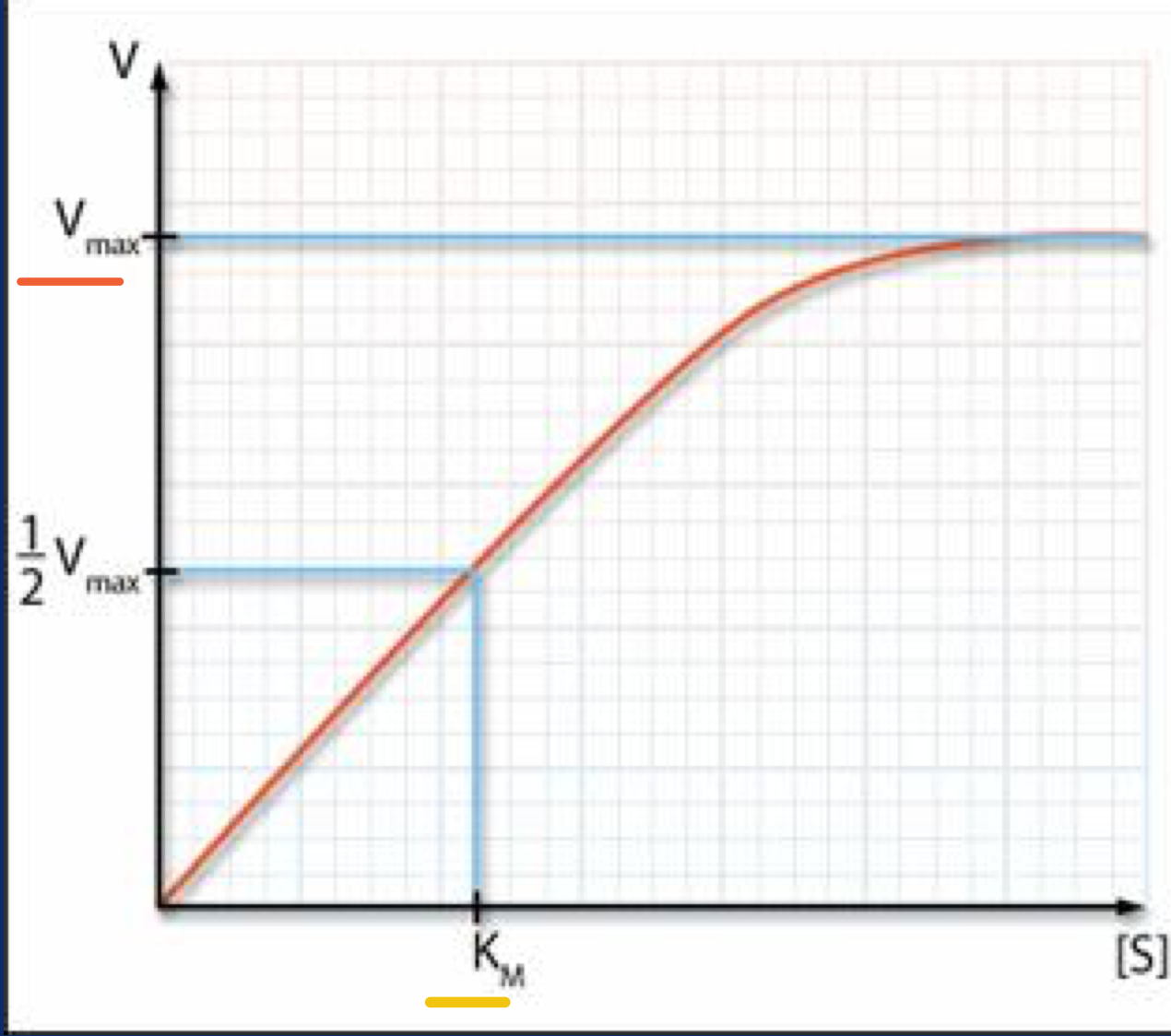 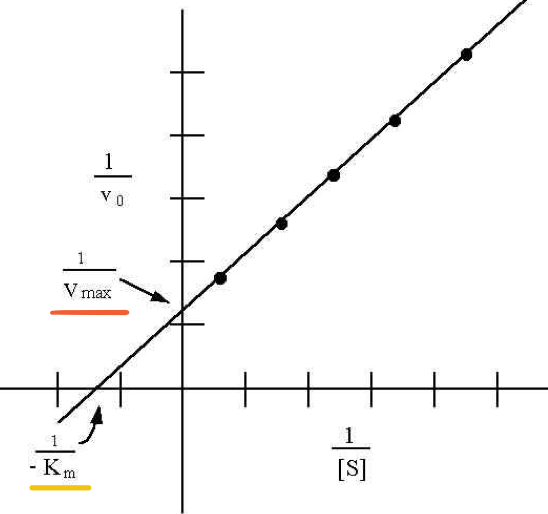 Mcq:
Which of the following statements about enzymes or their function is true?A.	Enzymes do not alter the overall change in free energy for a reactionB.	Enzymes are proteins whose three-dimensional form is key to their functionC.	Enzymes speed up reactions by lowering activation energyD.	All of the above

Answer: D
An enzyme is a-lipidb-cabrohydratesc-proteind-nucleic acid



Answer: c
Enzymes having slightly different molecular structures but performing identical activity are:
a) holoenzymesb)apoenzymesc) isoenzymesd) coenzymes



Answer:c
Which factor is responsible for inhibition enzymatic process during feed back?a) Enzymesb) End productc) Temperatured) Substrate

Answer: b
The term apoenzyme is applicable to a) Simple enzyme b) Protein part of conjugate enzyme c) Organic cofactor of a conjugate enzyme d) Inorganic cofactor of a conjugate enzyme

Answer: b
The Michaelis constant depends on?
a) The affinity of an enzyme to a receptor.
b)The concentration of substrates. 
c)The affinity of a substrate to an enzyme.
d)The dissociation rate of a substrate to an enzyme.
`Answer :c
BOYS TEAM:
داوود اسماعيل
عبدالله الحربي
عبدالملك الشرهان
٤- تركي آل بنهار
احمد ابراهيم العريفي
سعيد آل سرار
عبدالرحمن التركي
سلطان بن عبيد
صالح المعيقل
صالح الوكيل
عدنان المقبل
- علي العماري
محمد ابراهيم
محمد صالح القسومي
نواف عبدالعزيز
GIRLS TEAM:
الهنوف الجلعود
رهف الشنيببر
شهد الجبرين
لينا الرحمة
منيرة المسعد
ليلى الصّباغ 
العنود المنصور
أرجوانة العقيل
ريناد الغريبي 
مجد البراك
روان مشعل
Team leaders:
محمد حسن حكيم
رهام الحلبيContact us:teambiochem437@gmail.comFor editing file:https://docs.google.com/presentation/d/16yNcm2Y08Cr0Am83lDRfH5NB4F1ng3tdHiB3O1AqMc8